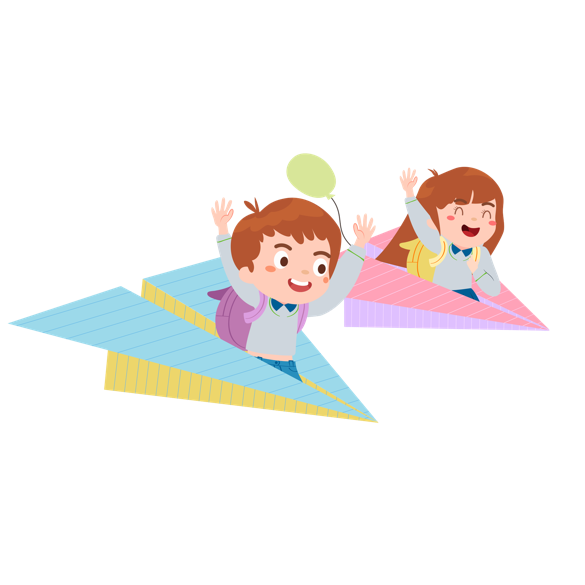 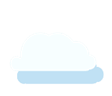 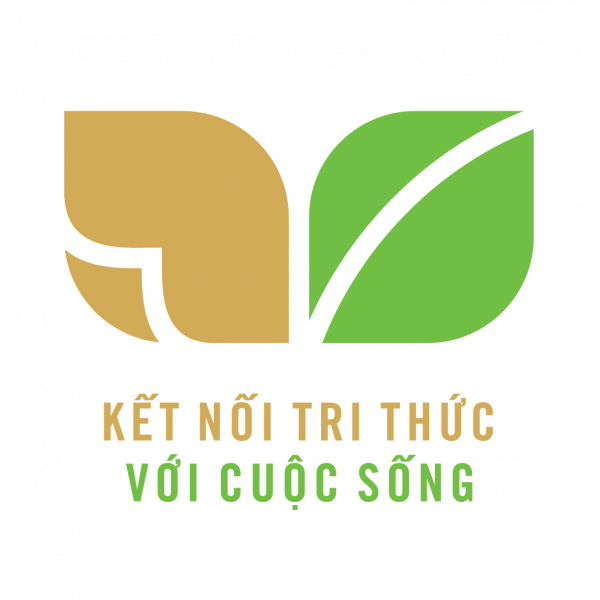 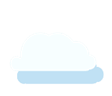 Tiếng việt 2
Tiếng việt 2
Nghe – viết
Tiết 4
Tiết 4
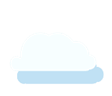 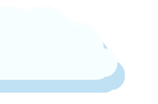 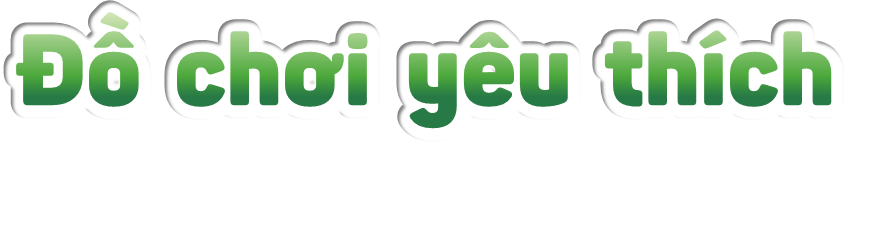 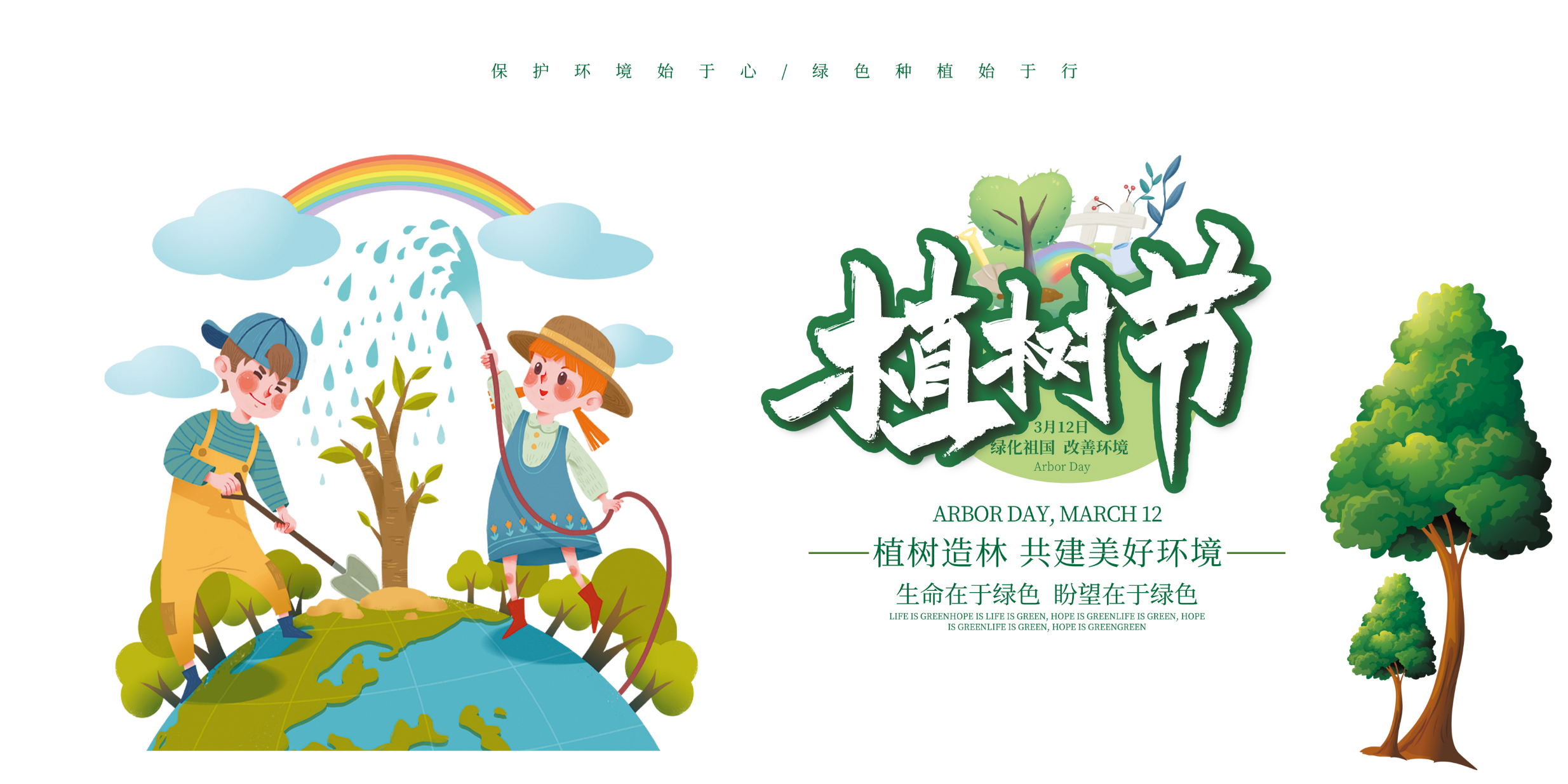 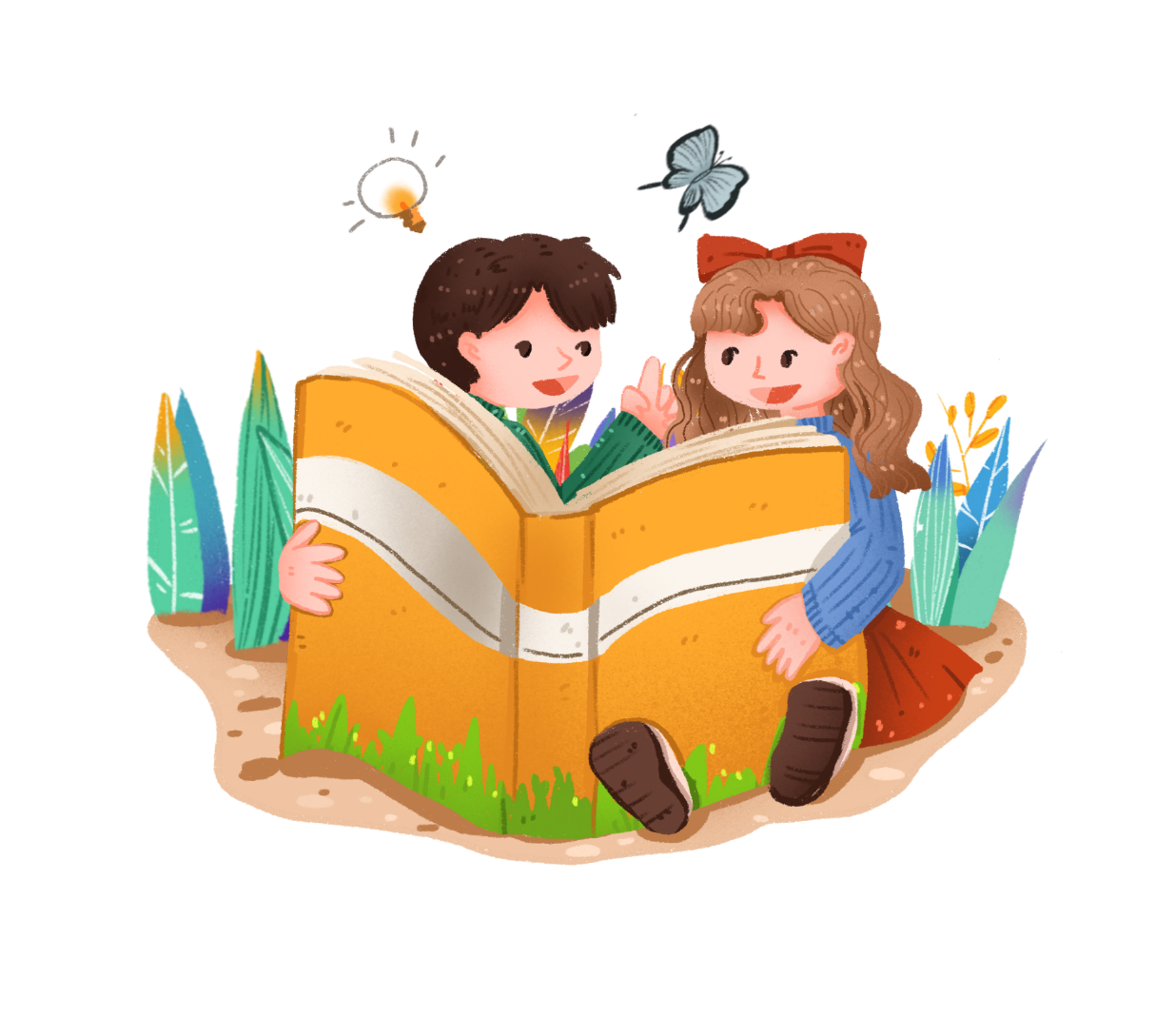 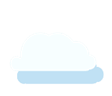 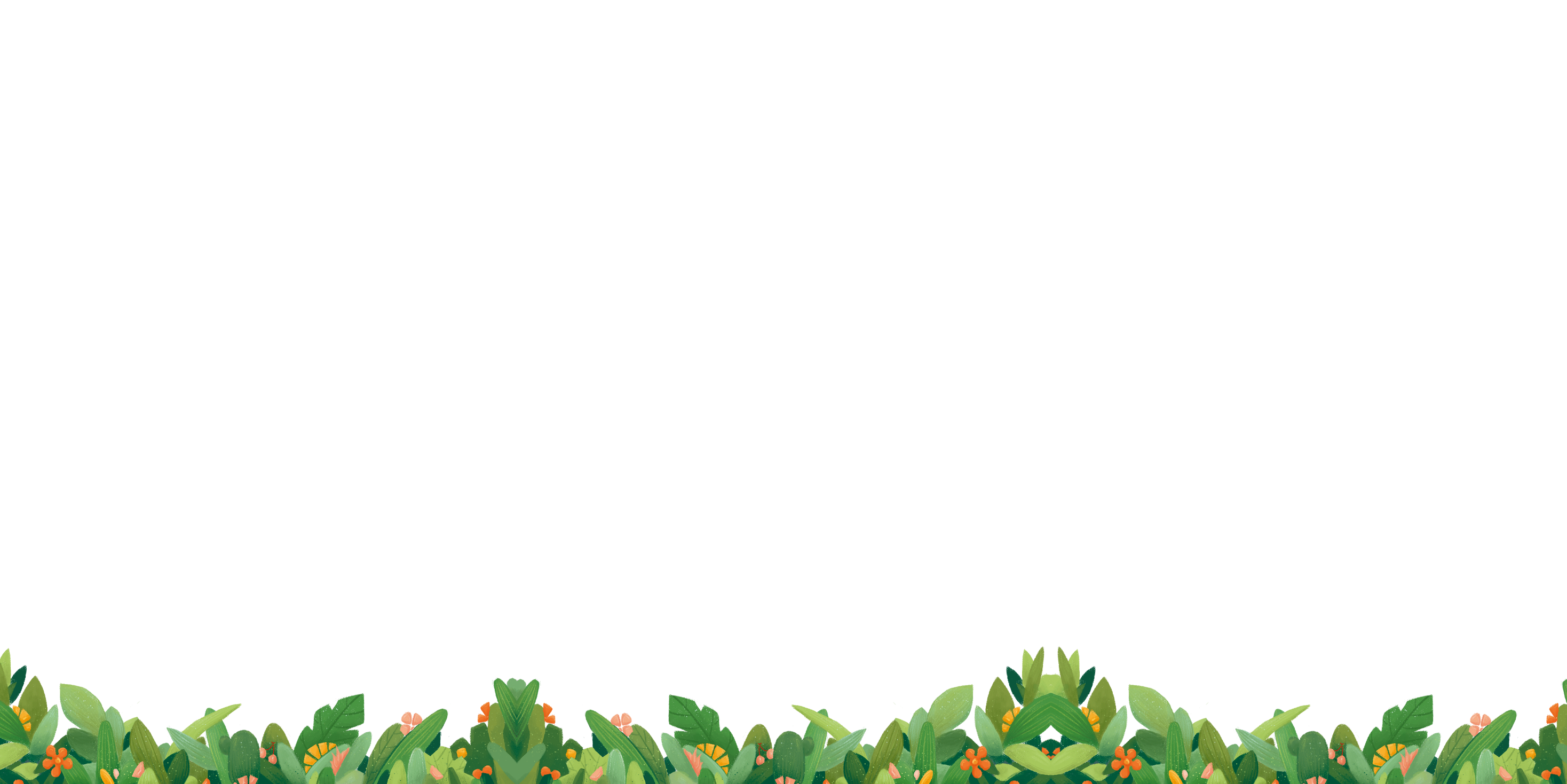 Mục tiêu
*Kiến thức, kĩ năng:
- Viết đúng đoạn chính tả theo yêu cầu.
- Làm đúng các bài tập chính tả.
*Phát triển năng lực và phẩm chất:
- Biết quan sát và viết đúng các nét chữ, trình bày đẹp bài chính tả.
- HS có ý thức chăm chỉ học tập.
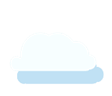 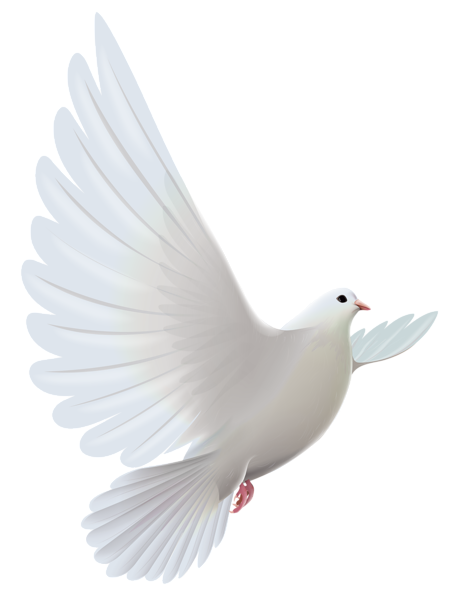 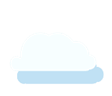 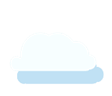 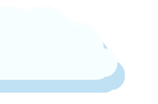 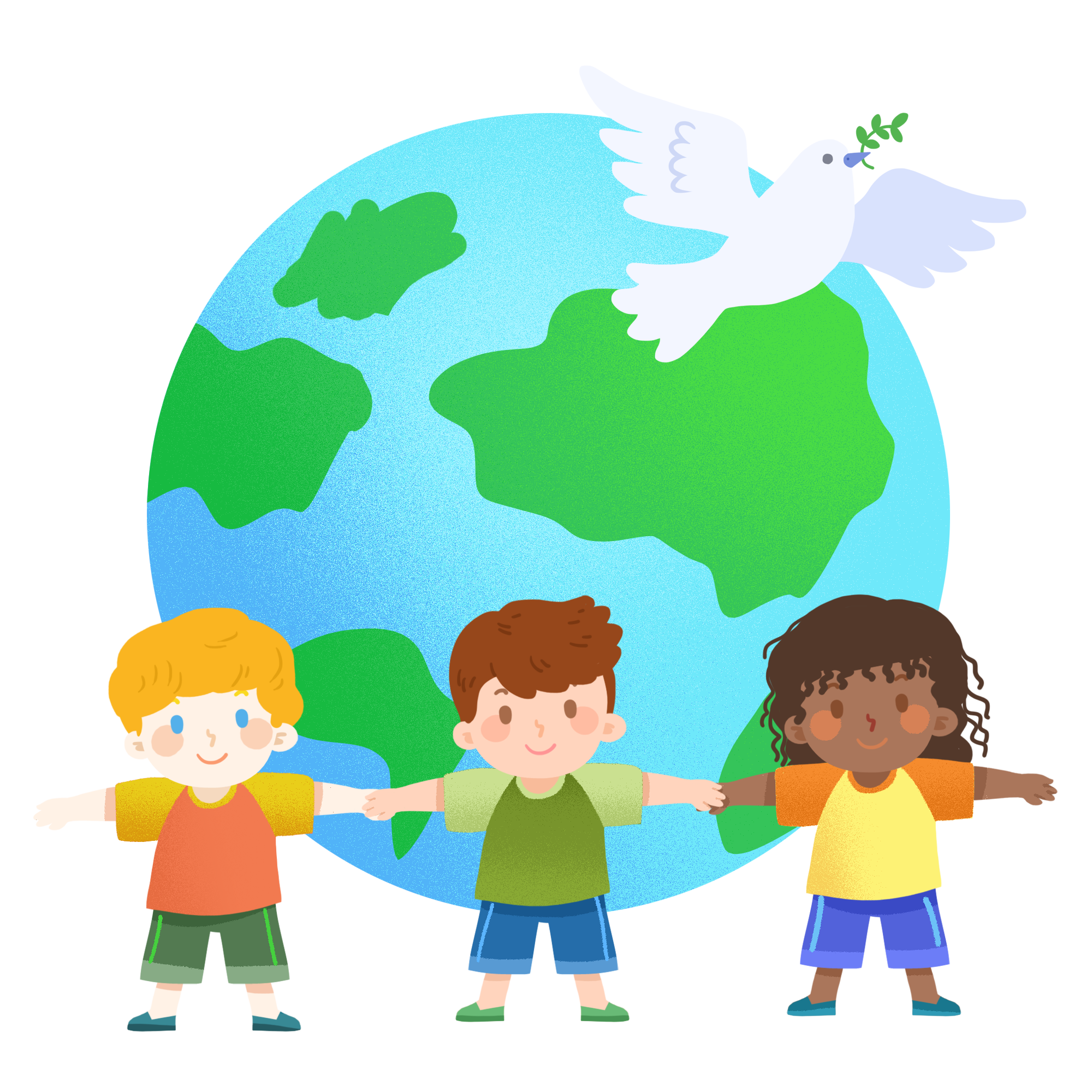 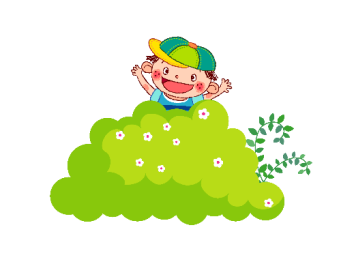 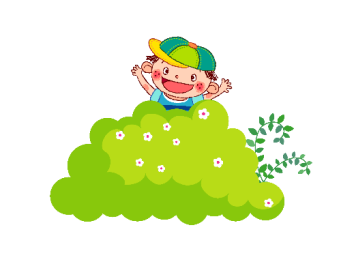 1
2
Bài tập chính tả
Nghe – viết
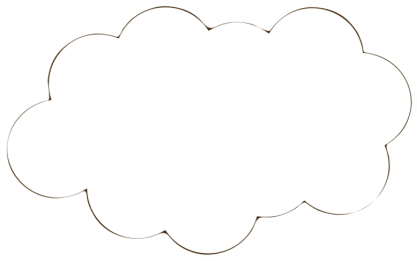 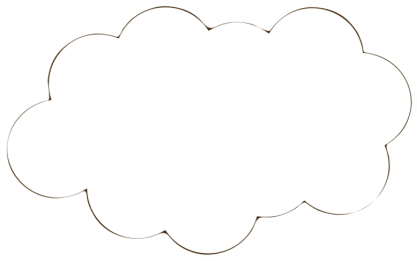 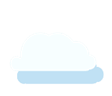 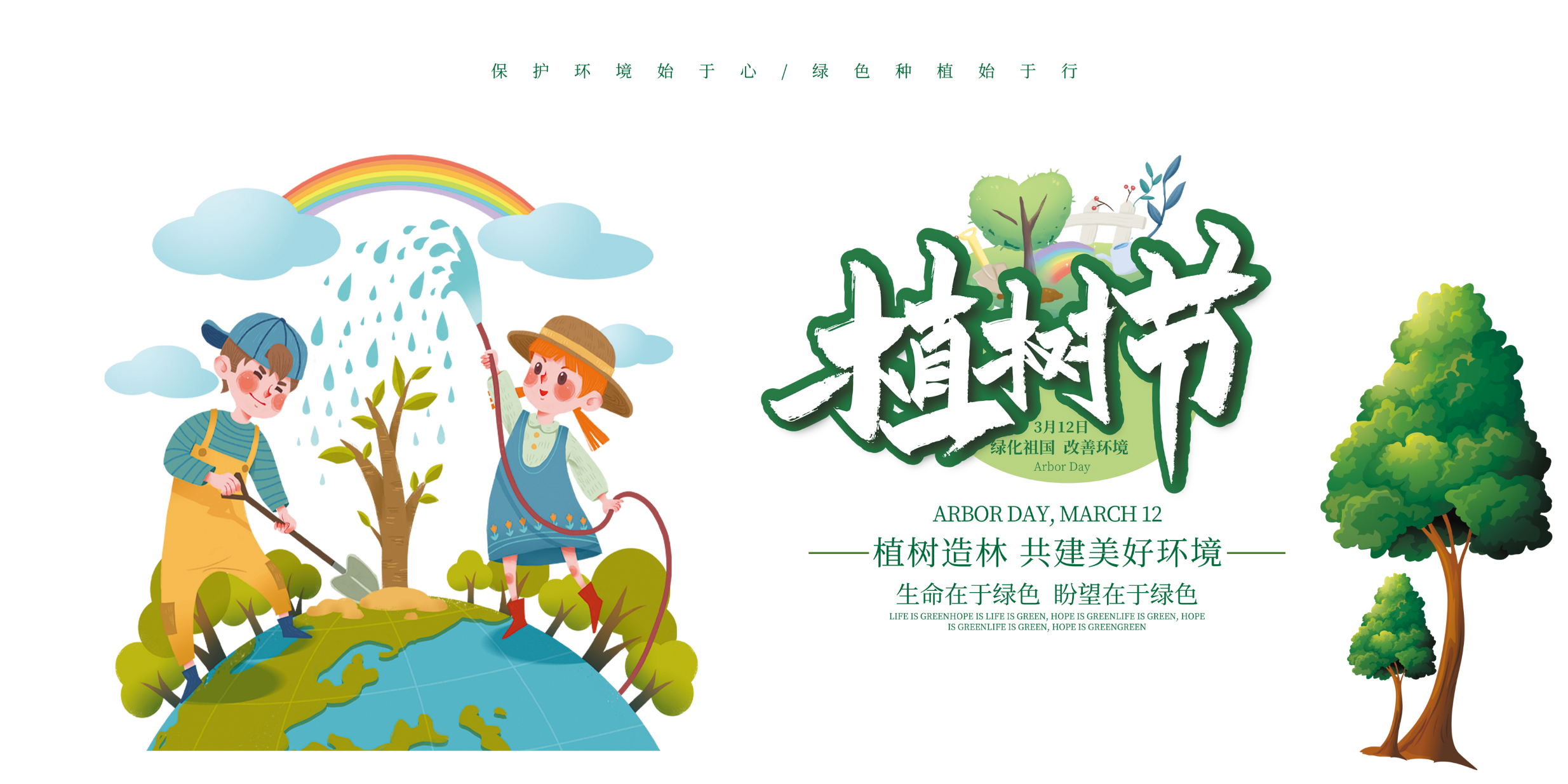 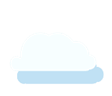 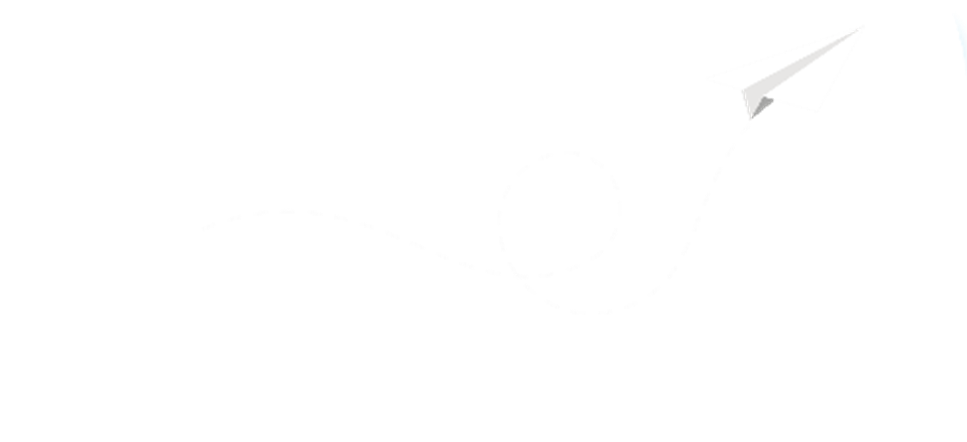 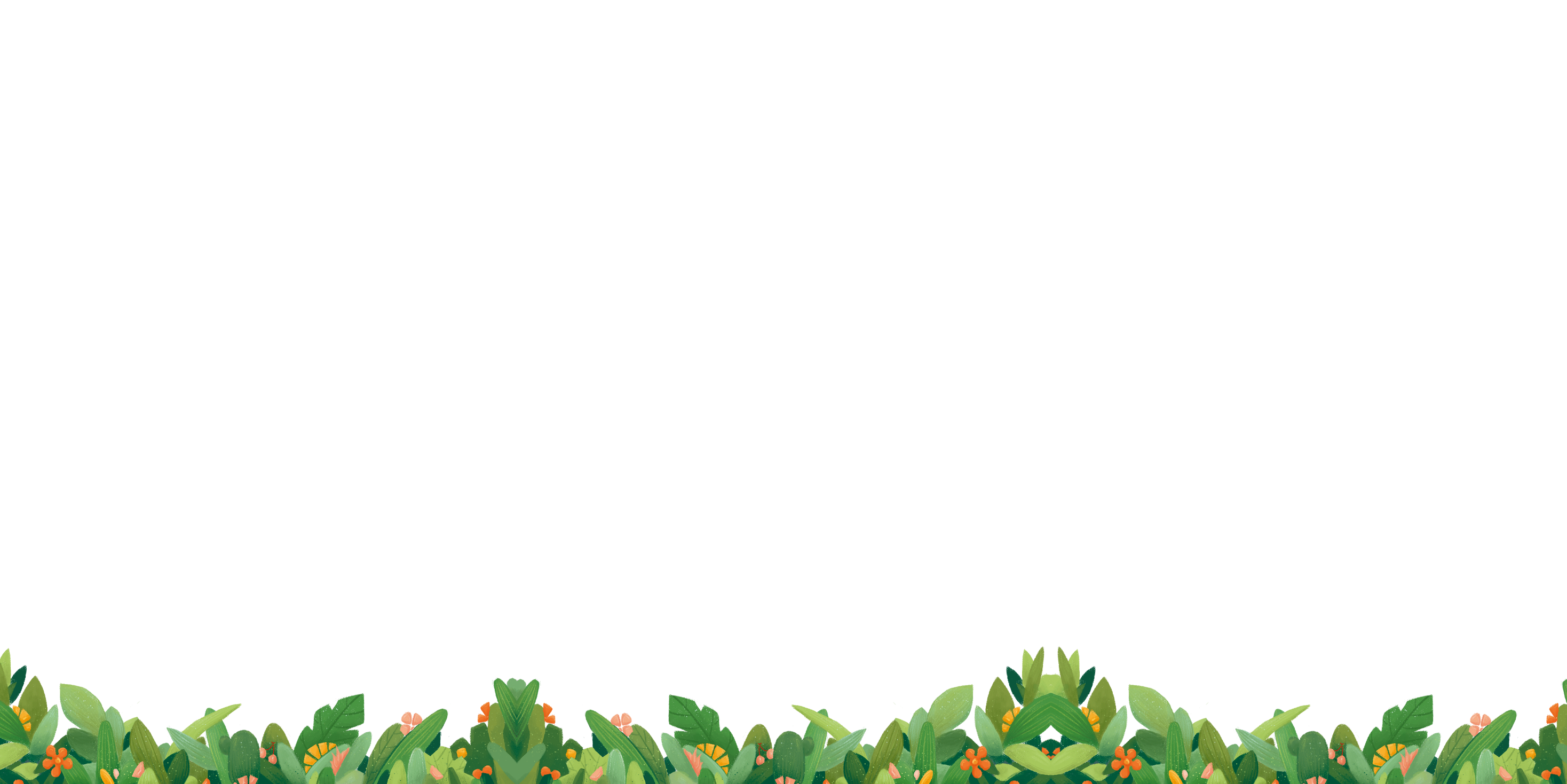 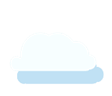 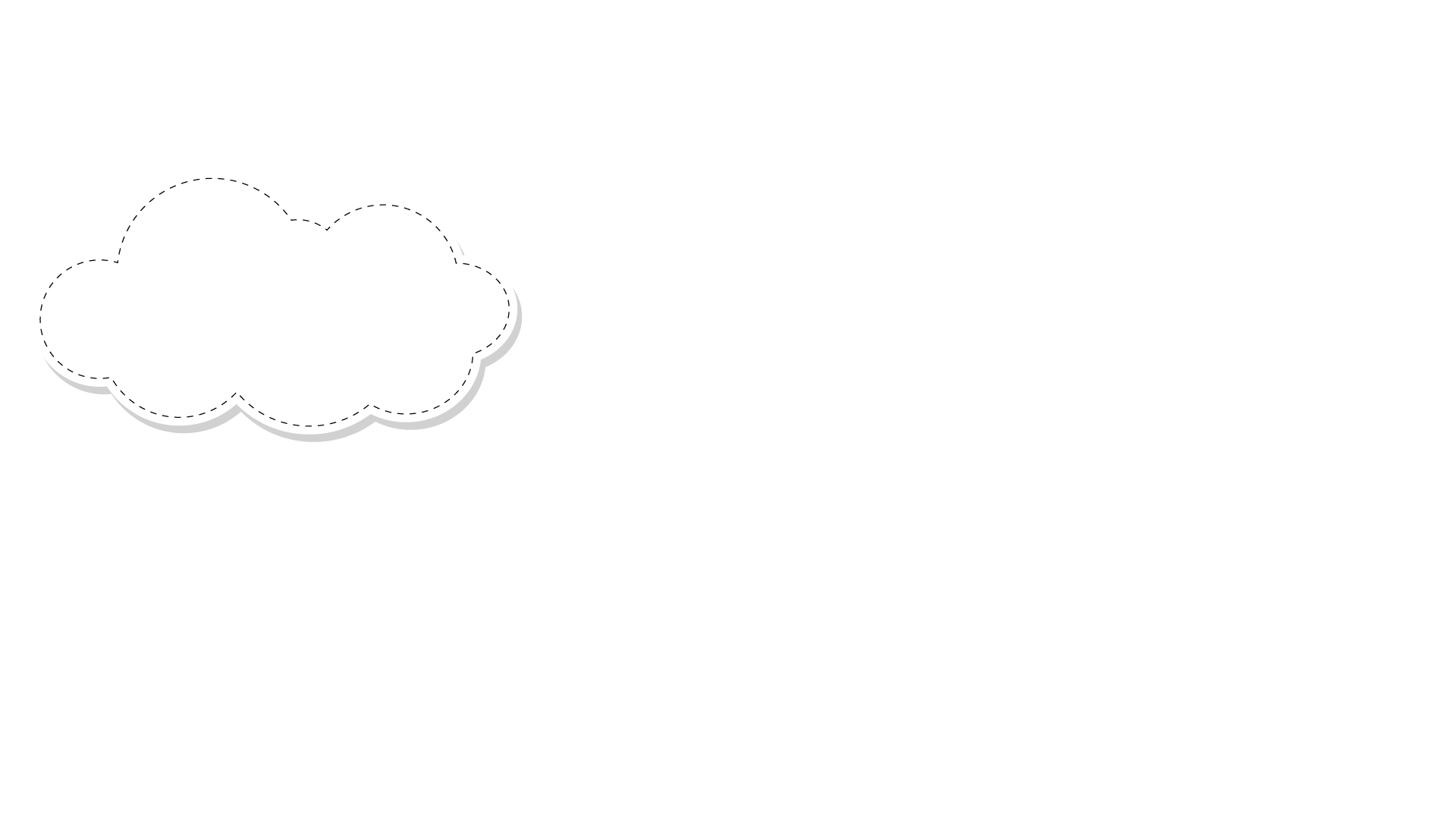 01
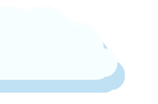 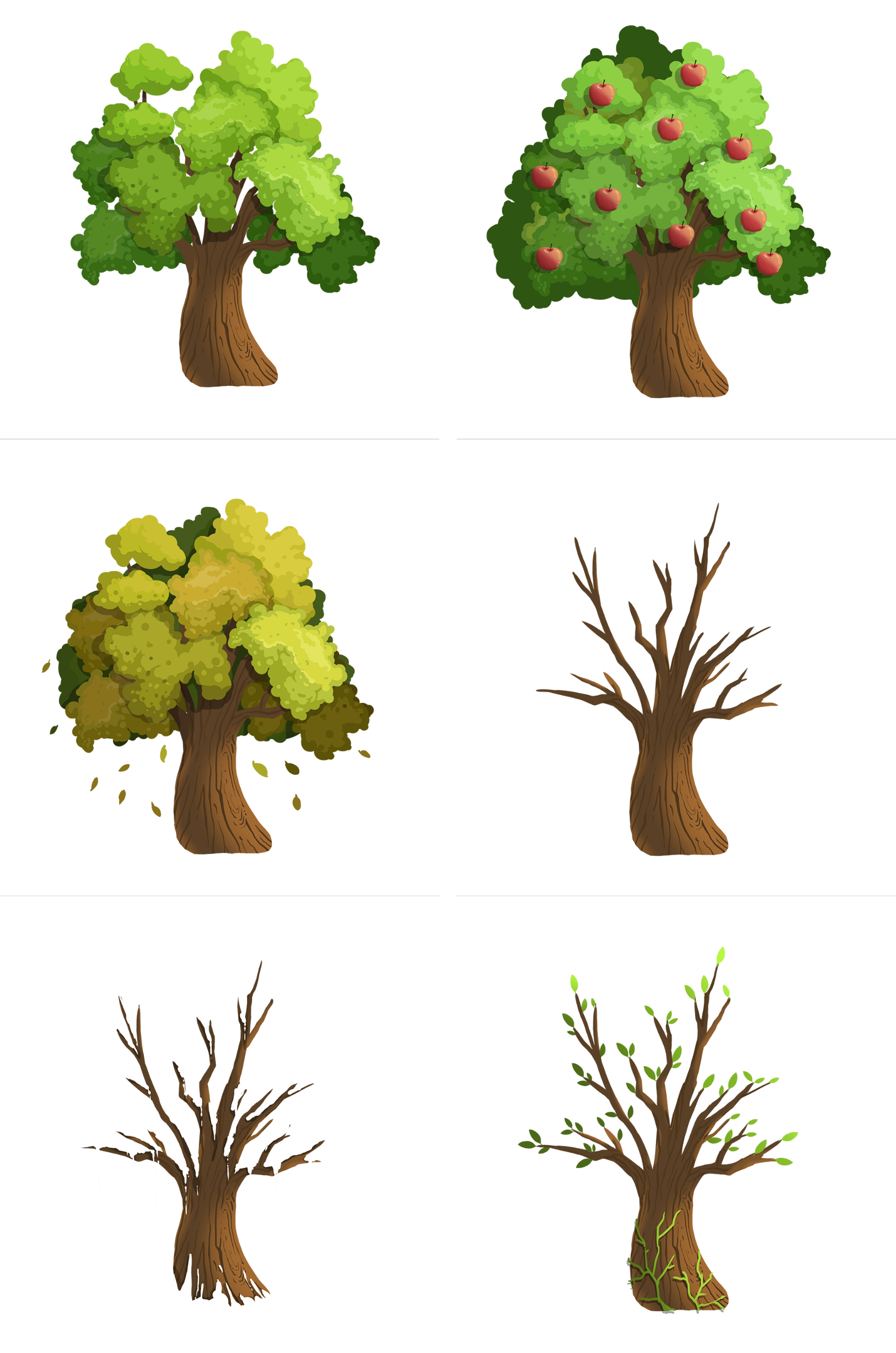 Nghe – viết
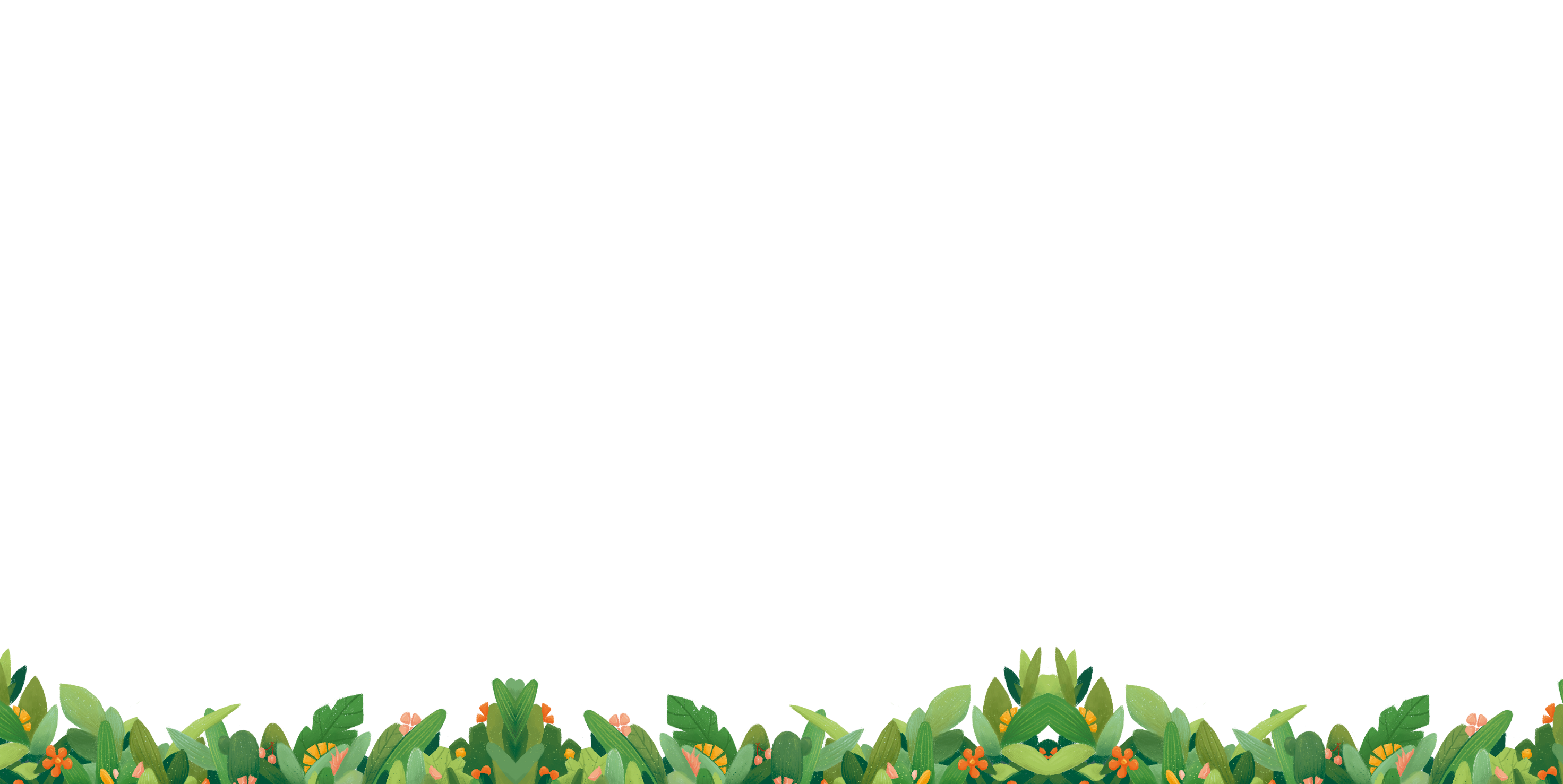 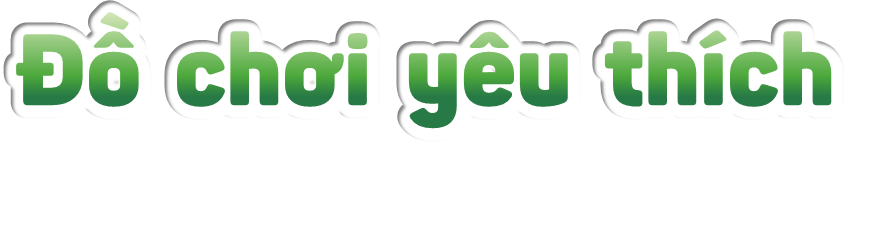 Tớ rất thích các đồ chơi truyền thống như diều, chong chóng, đèn ông sao. Tớ cũng thích các đồ chơi hiện đại như lê-gô, ô tô điều khiển từ xa, siêu nhân. Đồ chơi nào tớ cũng giữ gìn cẩn thận.
Đoạn văn có những chữ nào dễ viết sai?
Đoạn văn có những chữ nào viết hoa?
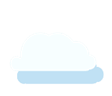 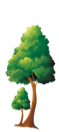 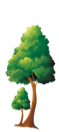 truyền thống
diều
lê-gô
giữ gìn
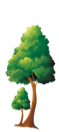 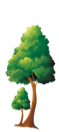 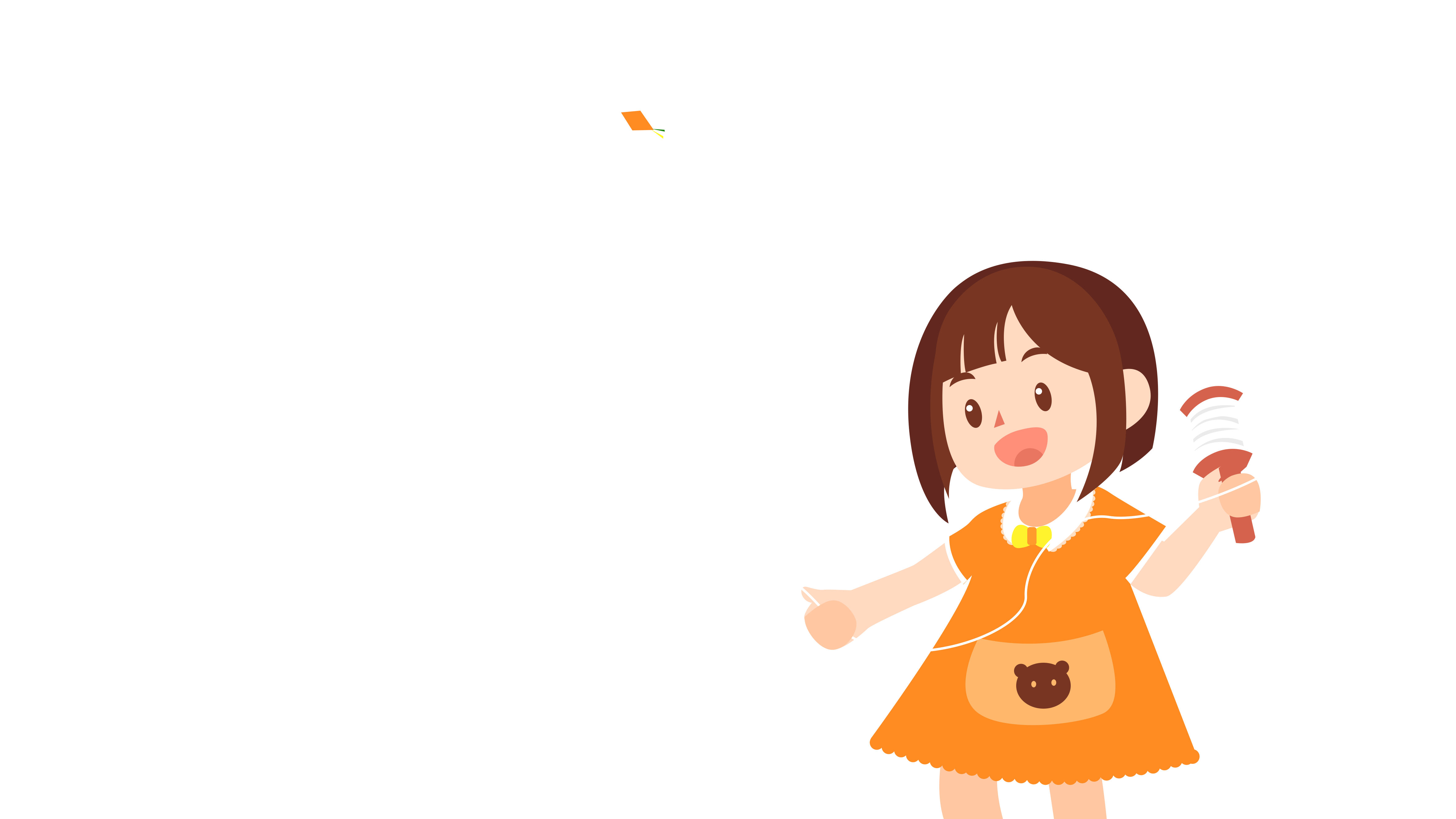 Luyện viết từ
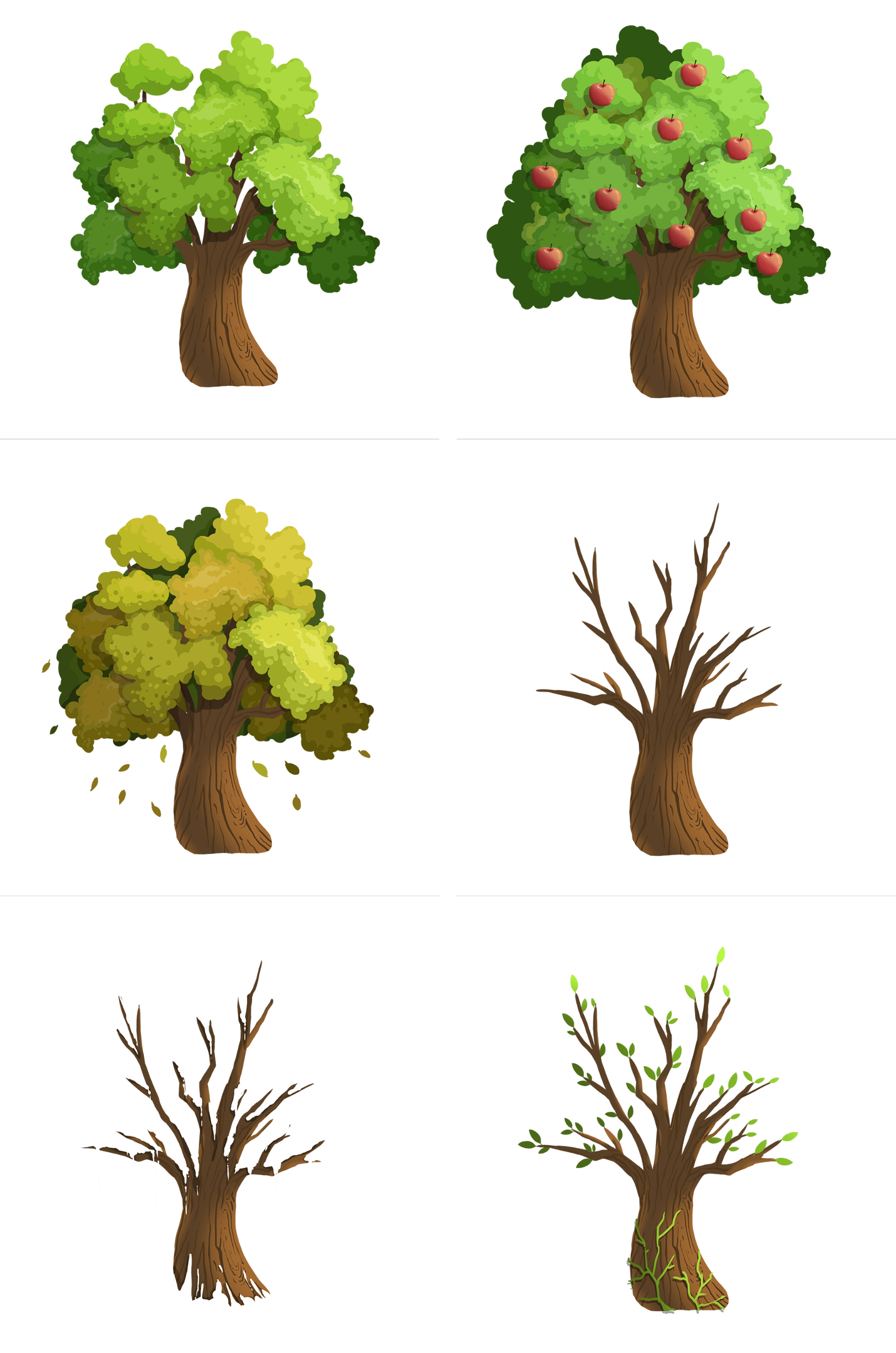 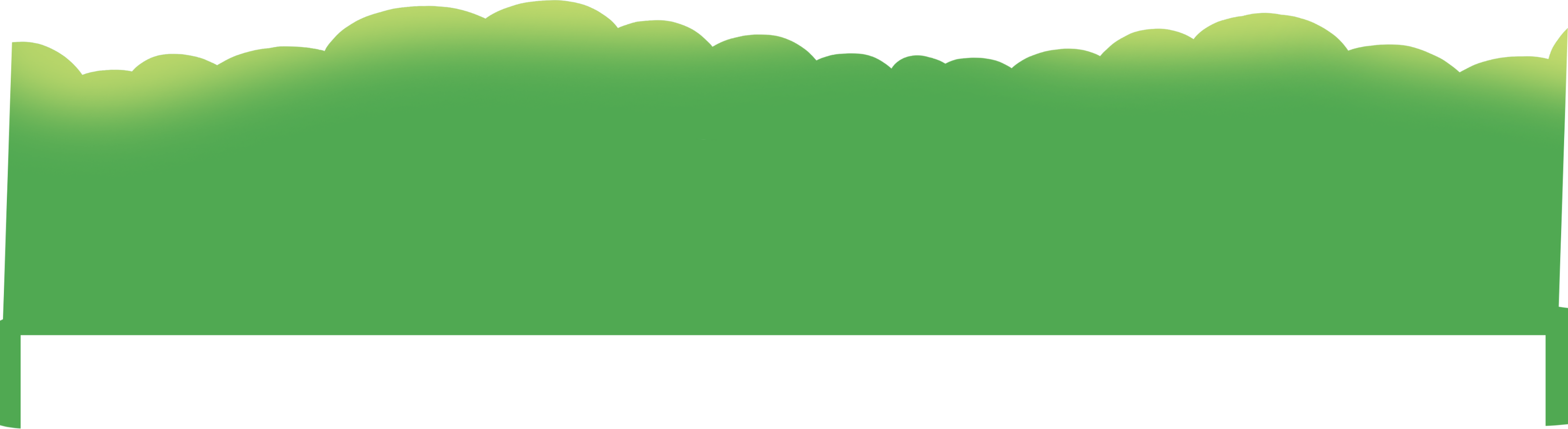 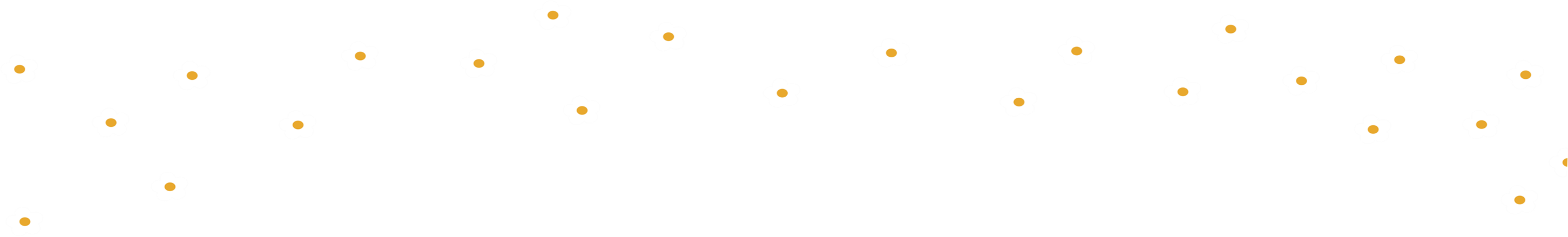 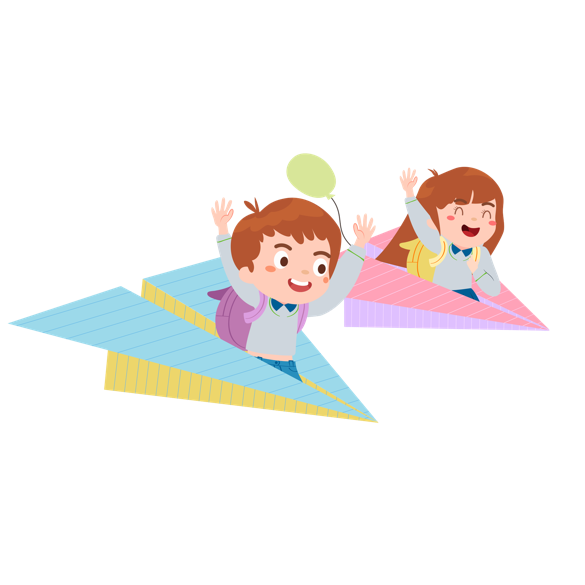 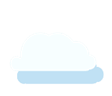 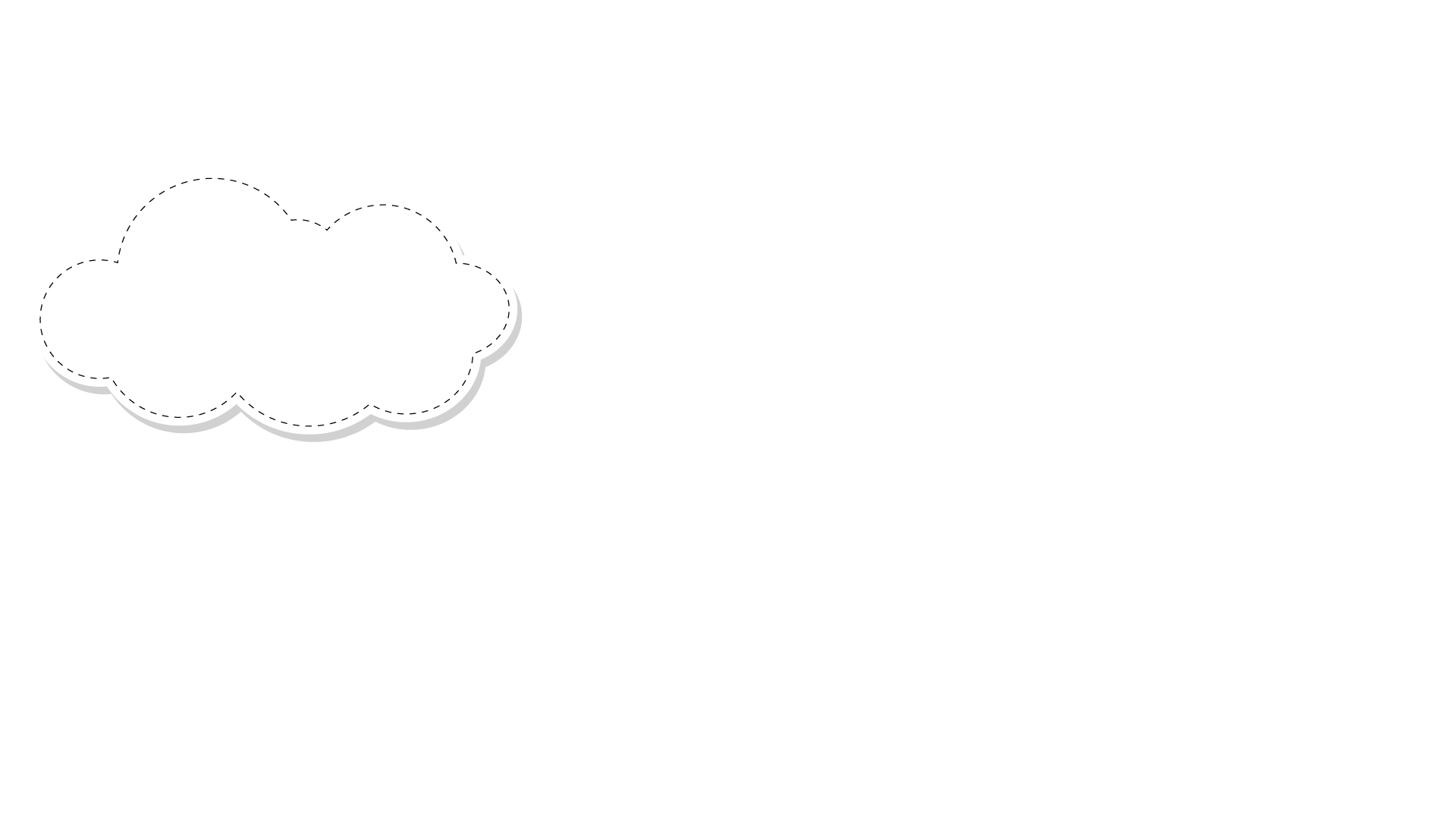 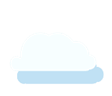 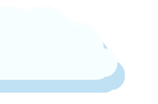 VIẾT BÀI
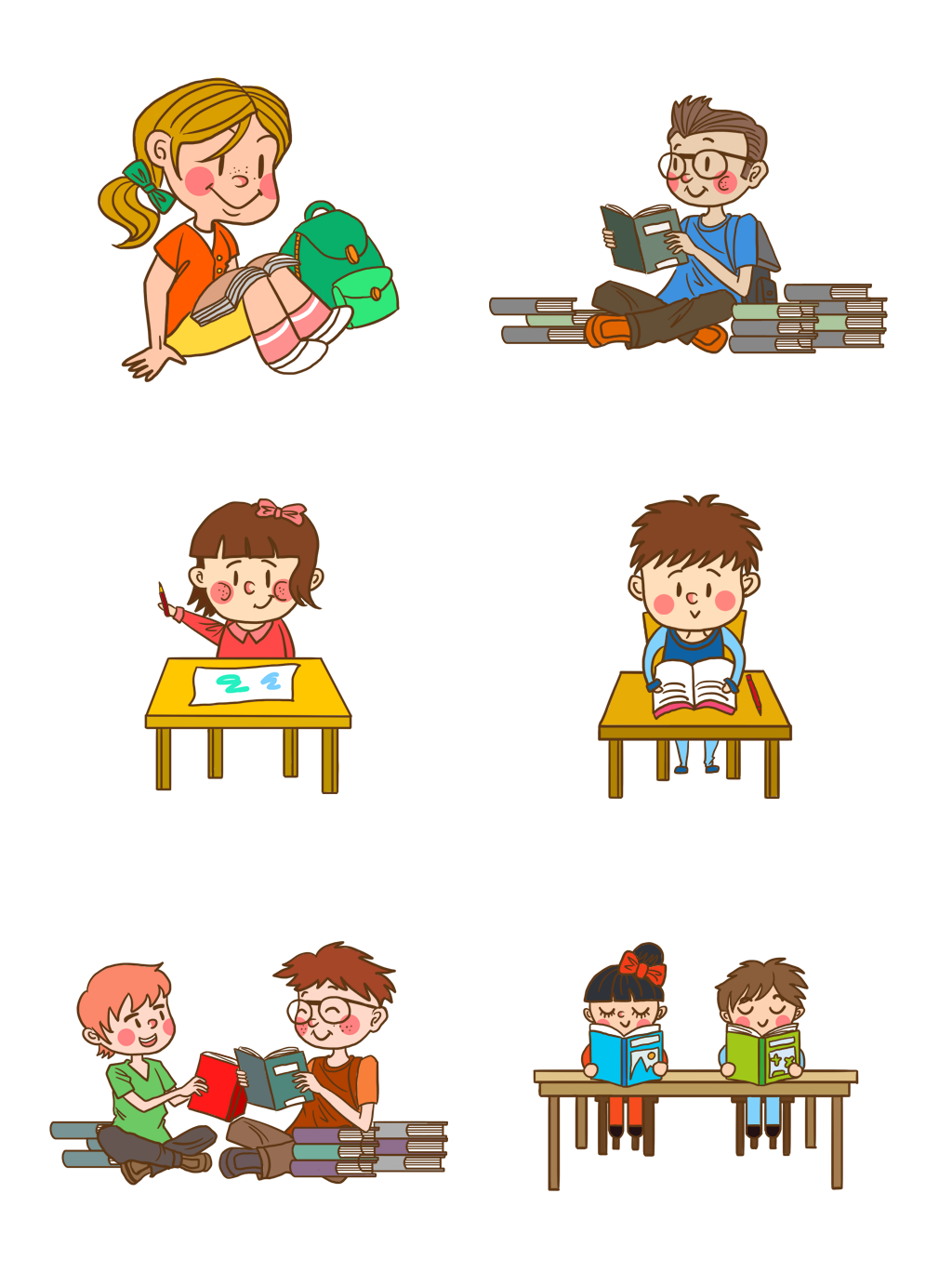 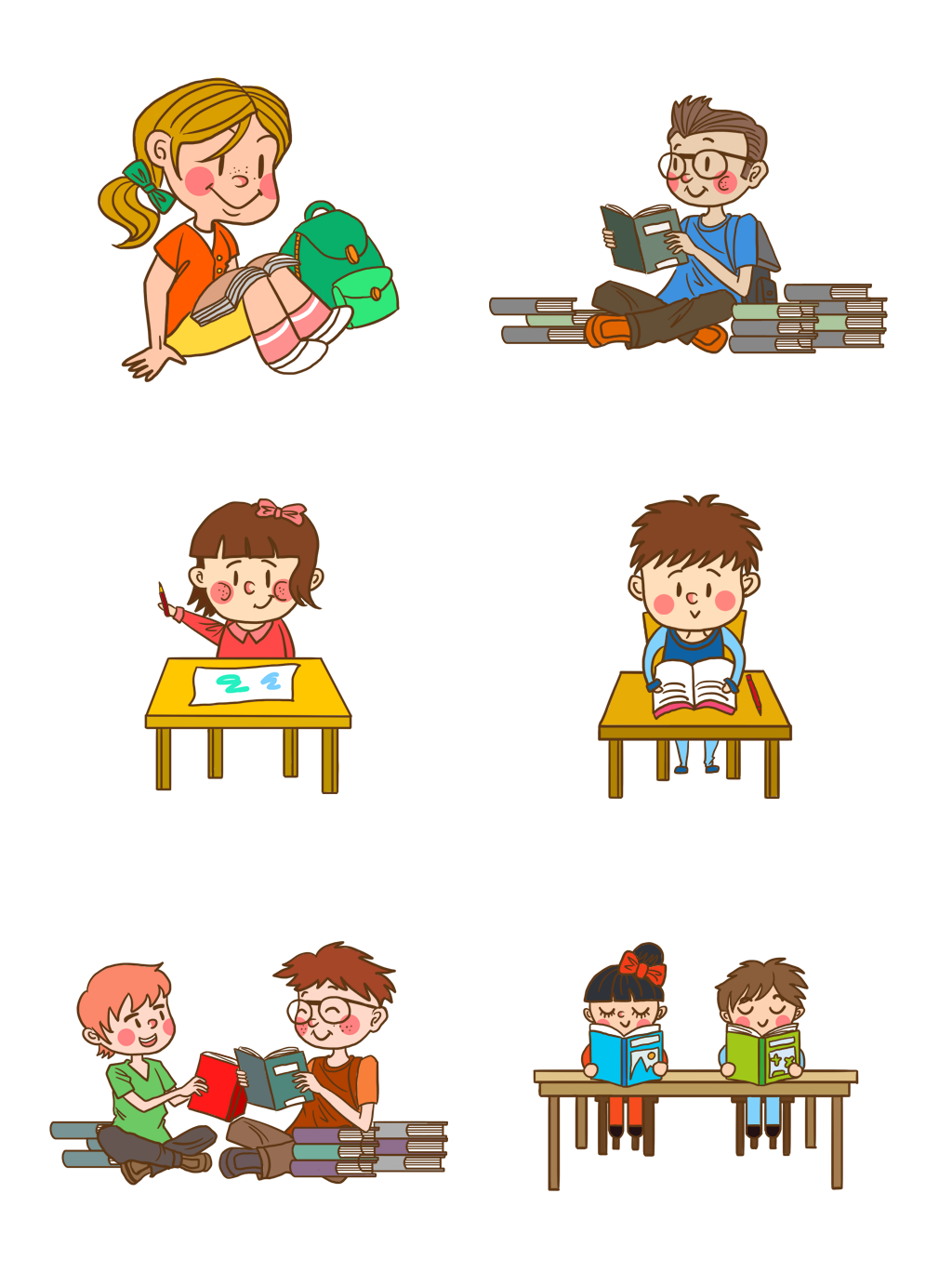 vào vở ô li
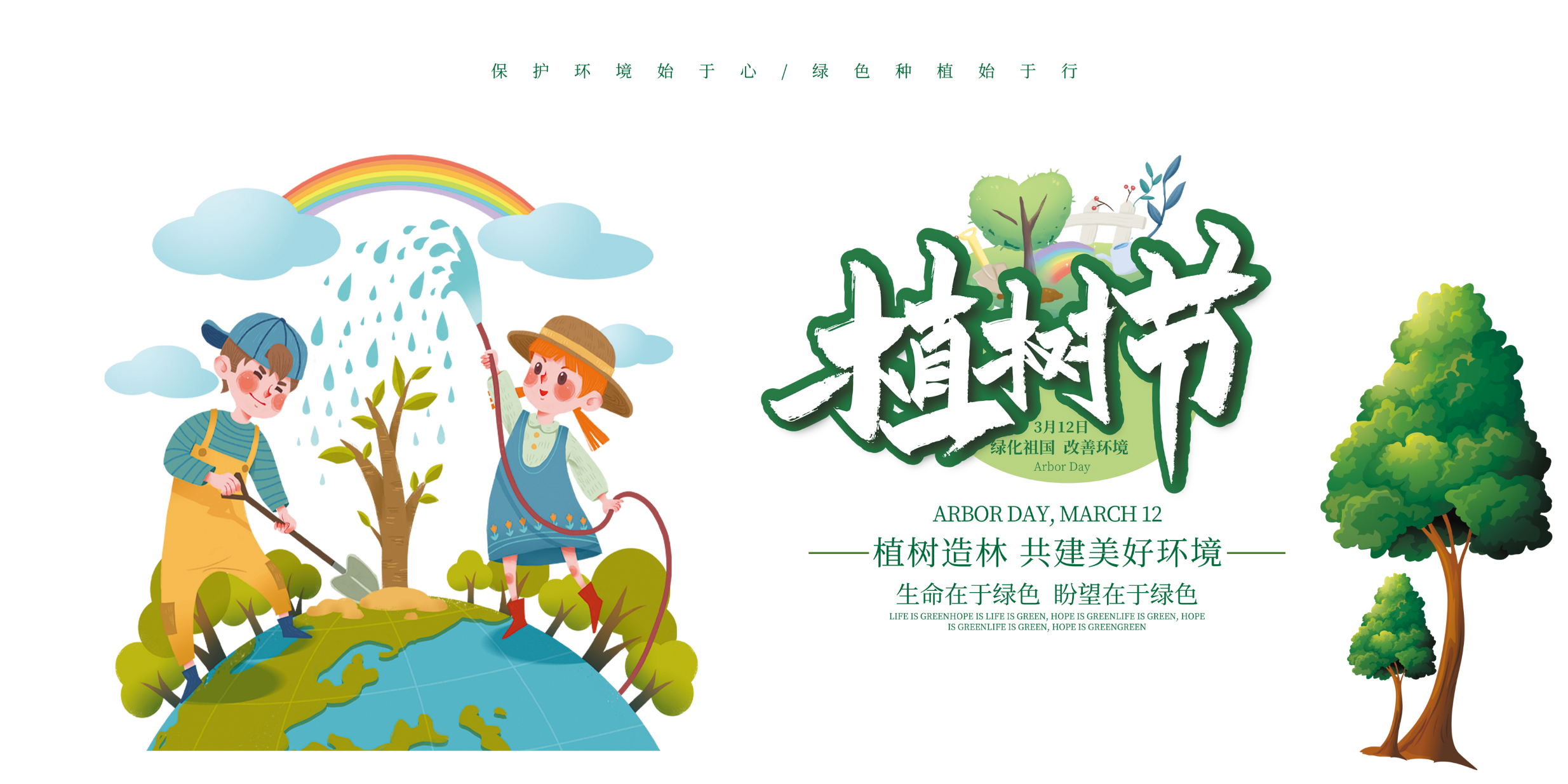 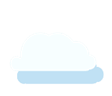 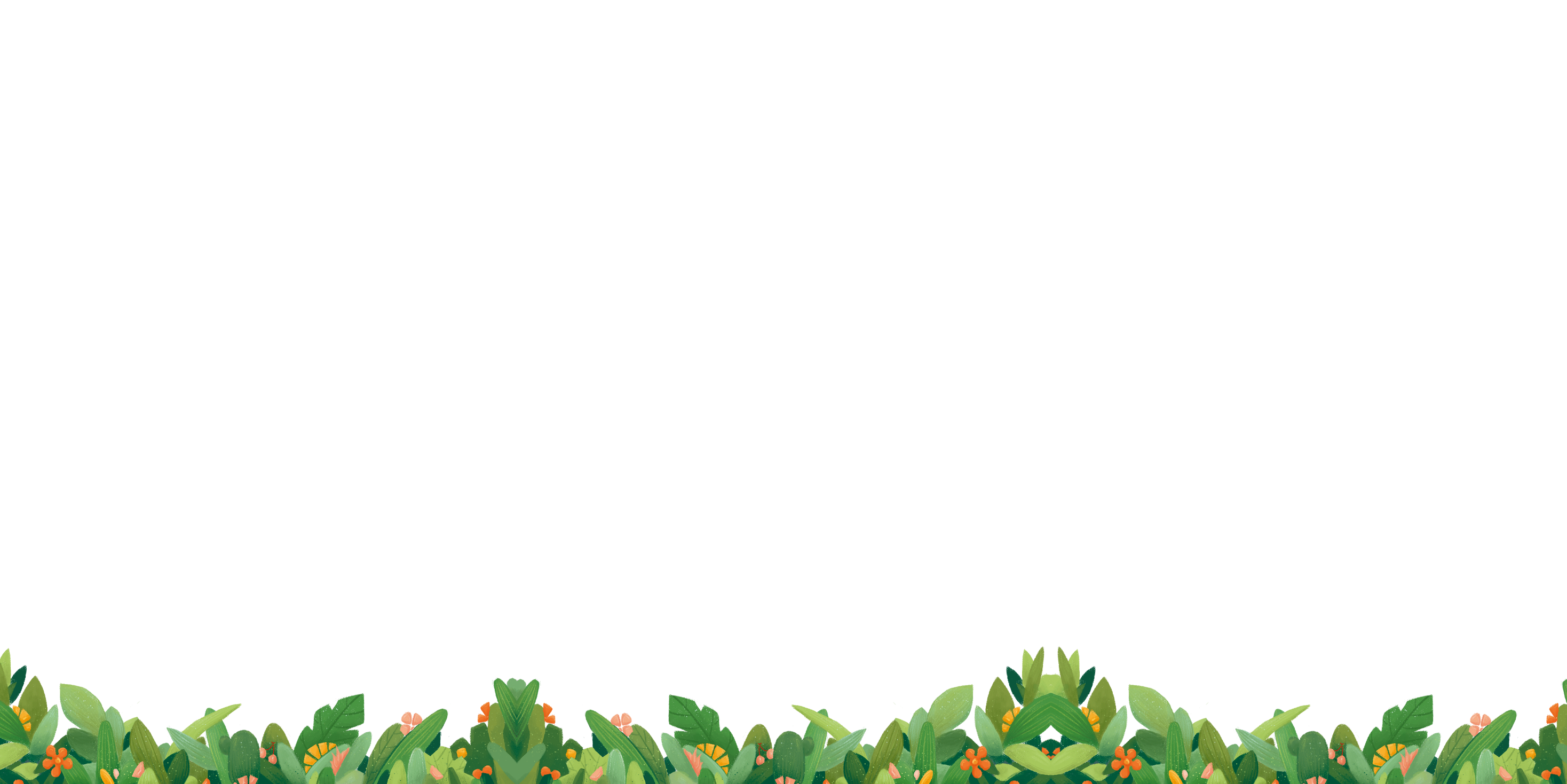 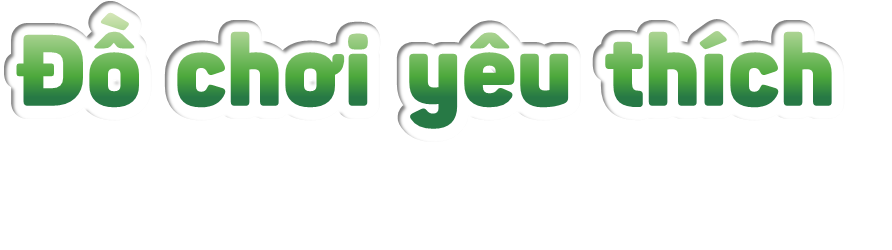 Tớ rất thích các đồ chơi truyền thống như diều, chong chóng, đèn ông sao. Tớ cũng thích các đồ chơi hiện đại như lê-gô, ô tô điều khiển từ xa, siêu nhân. Đồ chơi nào tớ cũng giữ gìn cẩn thận.
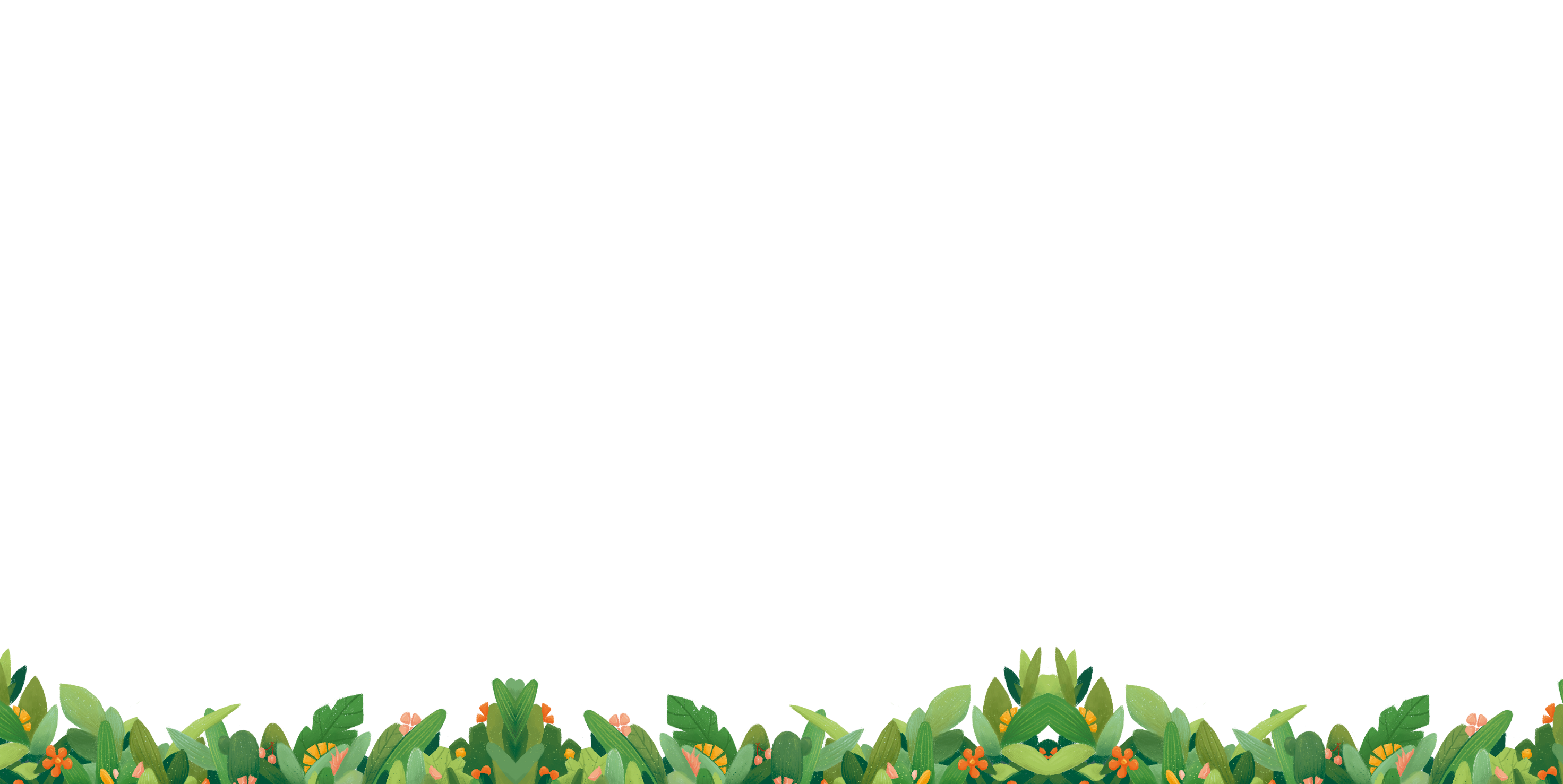 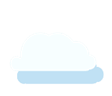 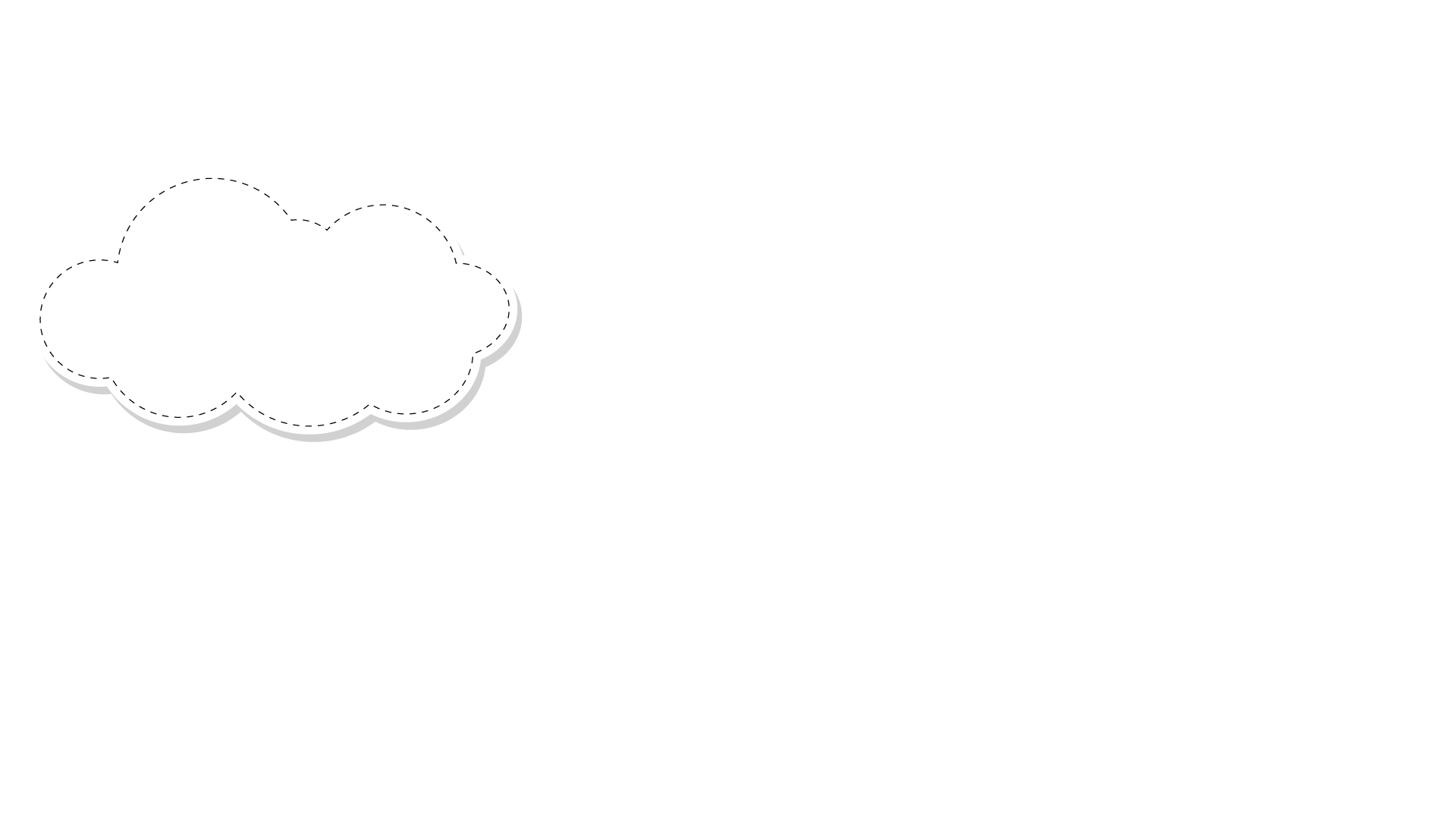 02
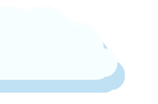 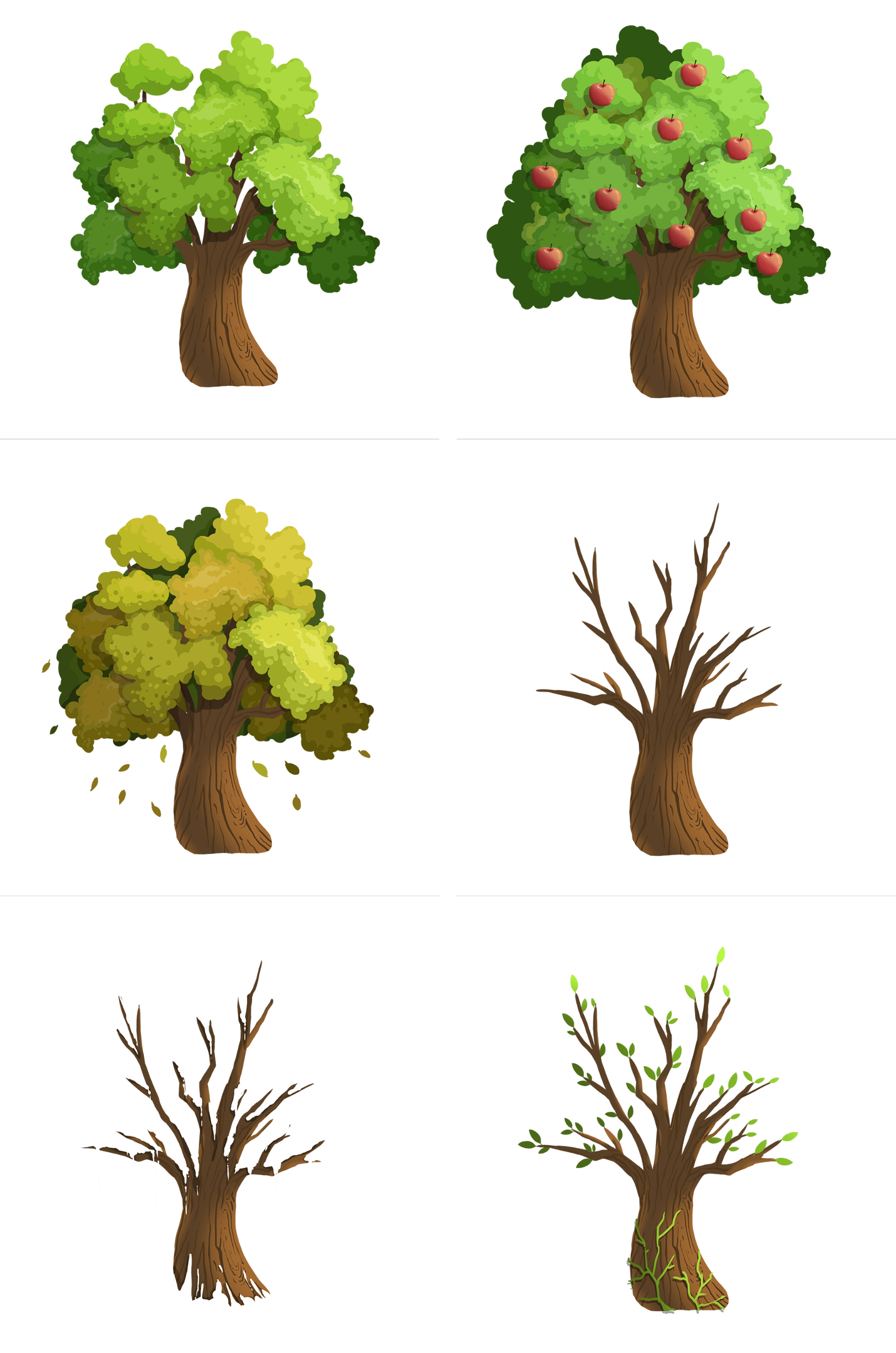 Bài tập chính tả
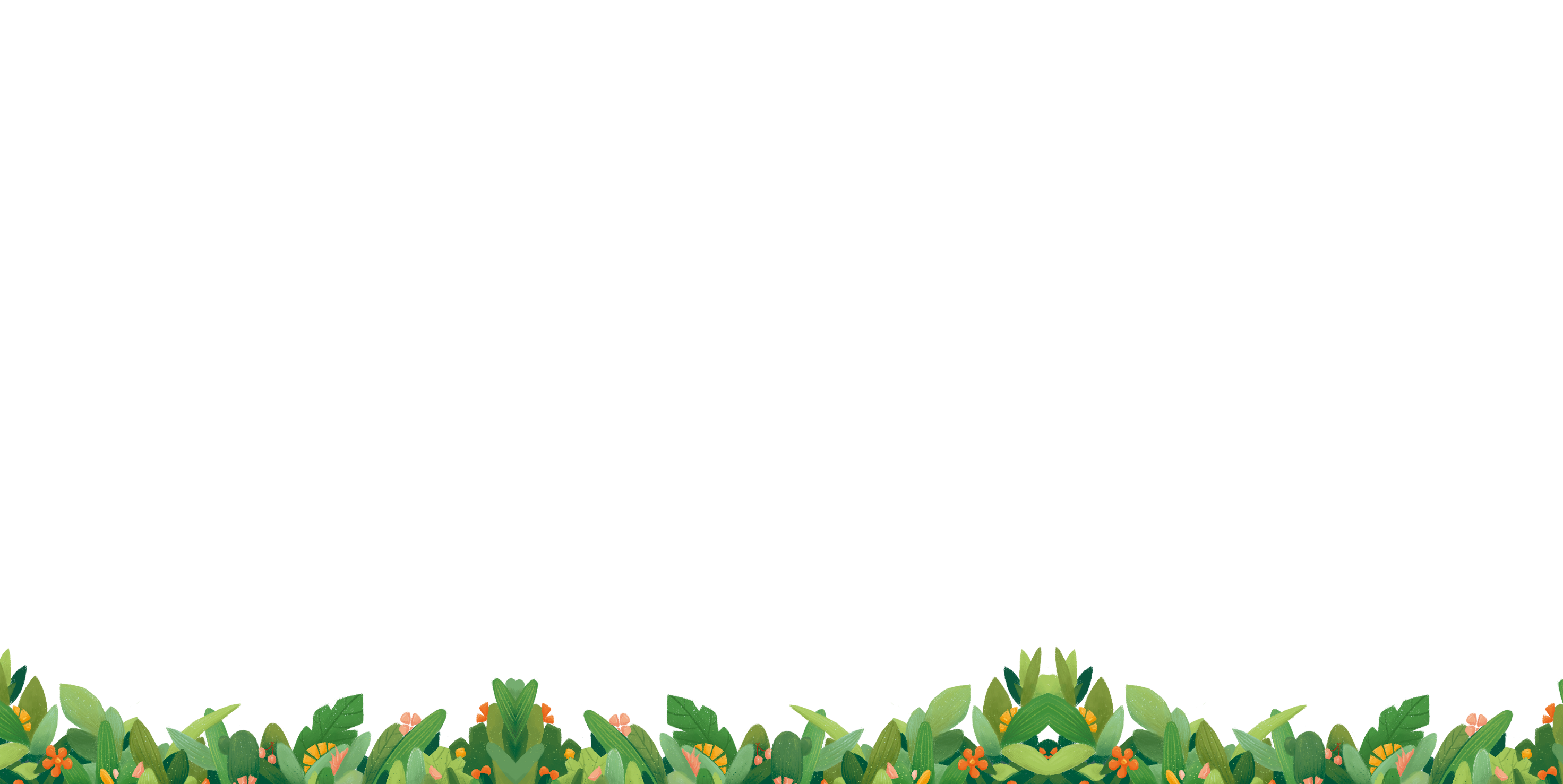 2. Chọn ng hoặc ngh thay vào ô vuông.
Dù ai nói ngả nói nghiêng
    Lòng ta vẫn vững như kiềng ba chân.
b. Vào những ngày nghỉ, chúng tôi thường chơi đá bóng.
c. Mấy cậu bạn đang ngó nghiêng tìm chỗ chơi đá cầu.
3. Chọn a hoặc b.
a. Chọn tr hoặc ch thay vào ô vuông.
trung thu
chung sức
trong xanh
chong chóng
3. Chọn a hoặc b.
b. Chọn uôn hoặc uông thay vào ô vuông.
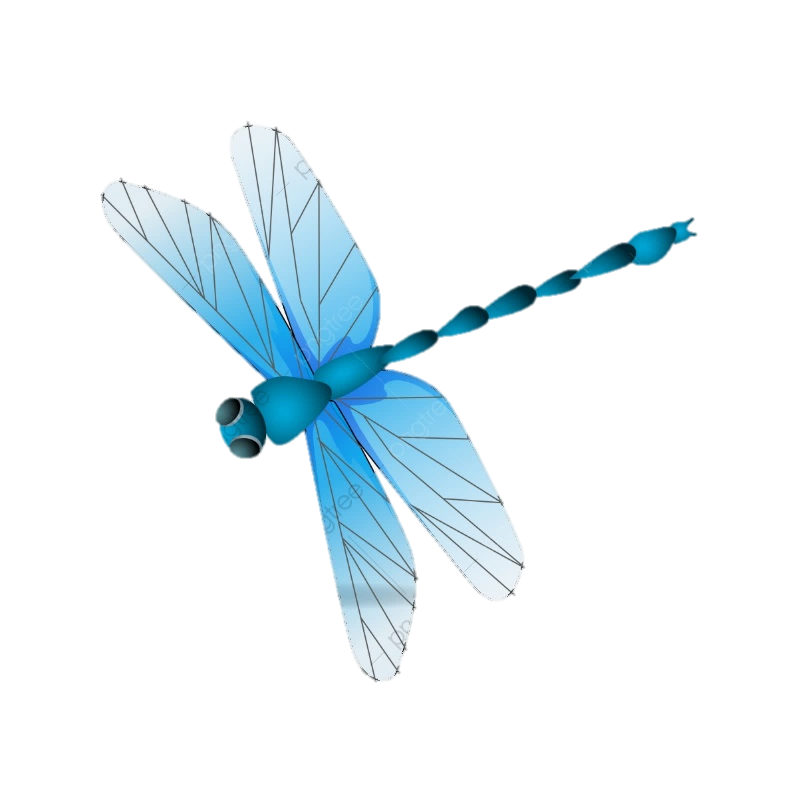 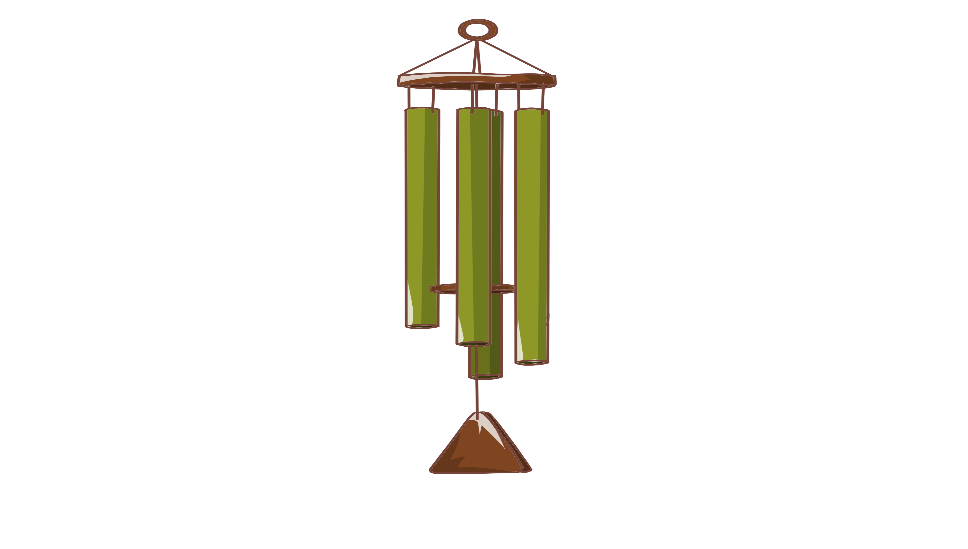 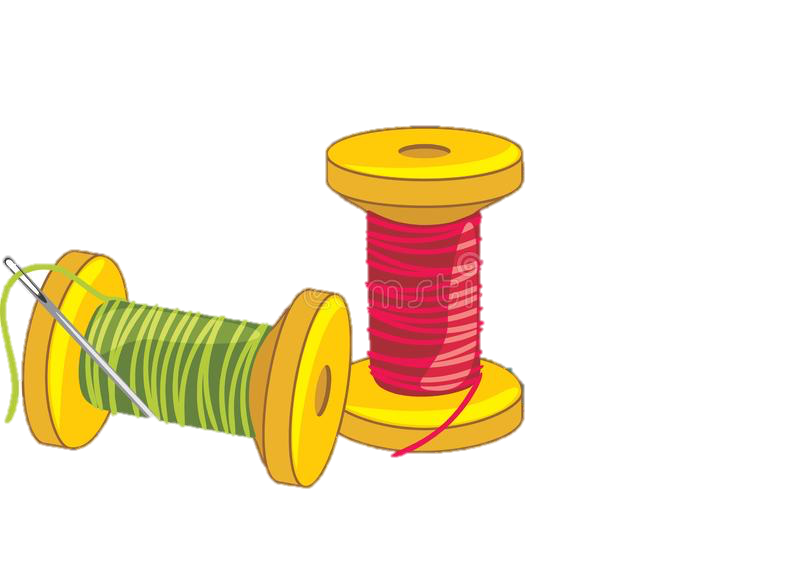 cuộn chỉ
chuồn chuồn
chuông gió
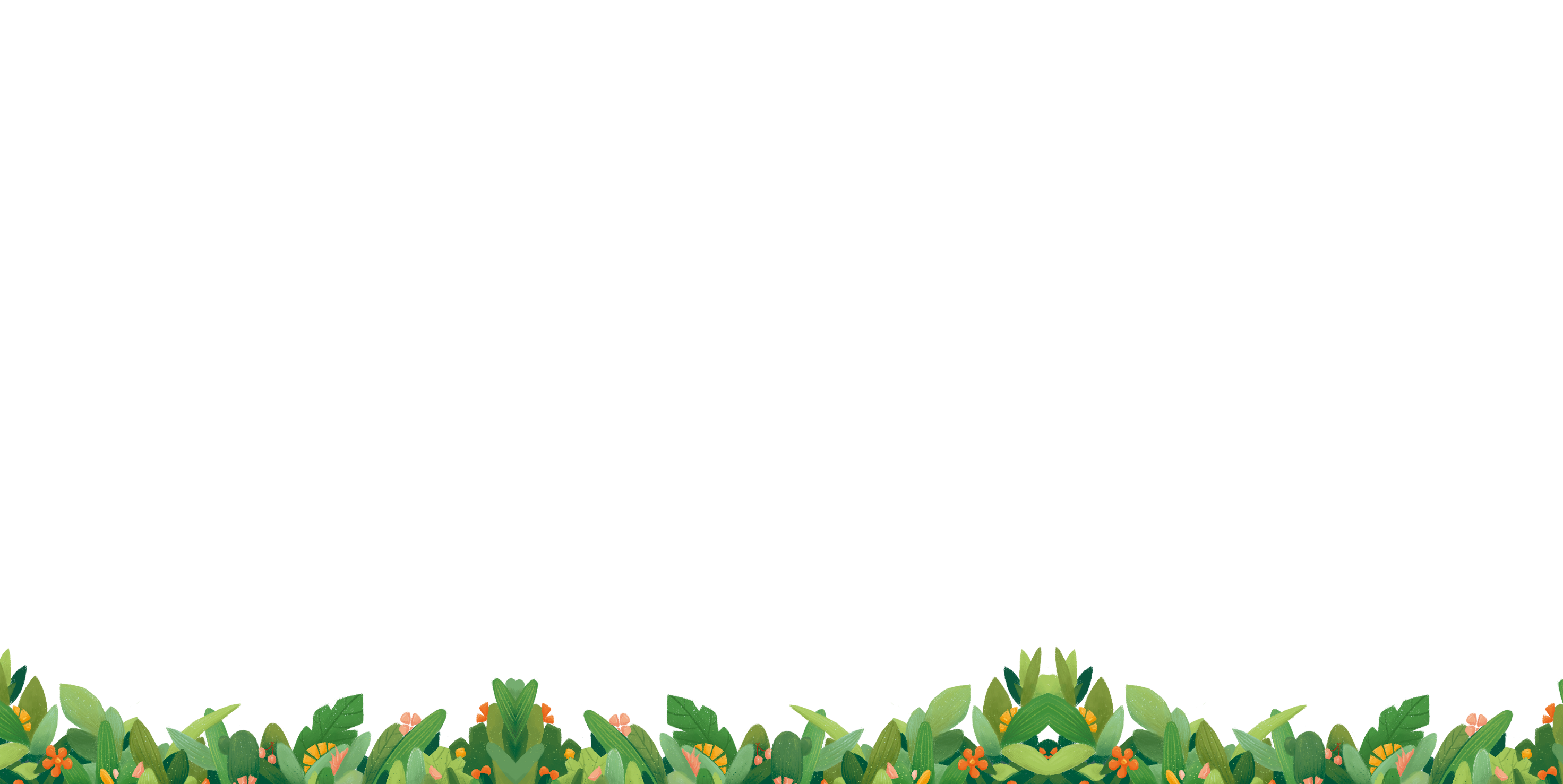 Chúc em học tốt
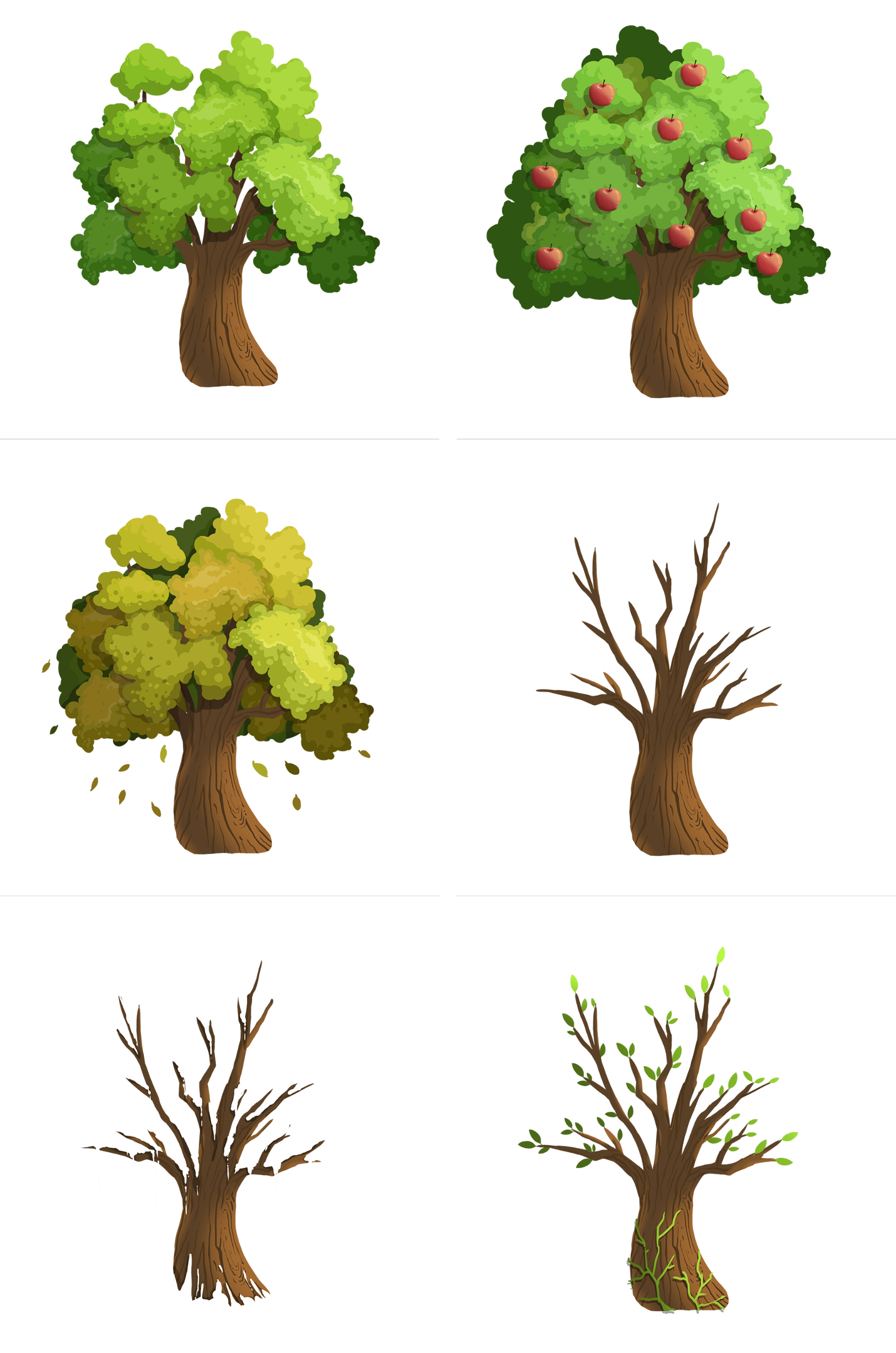 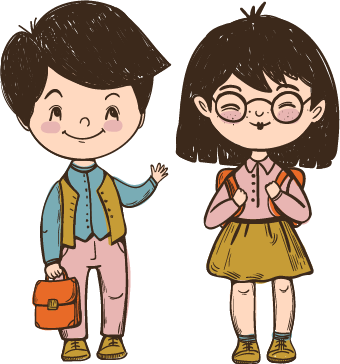 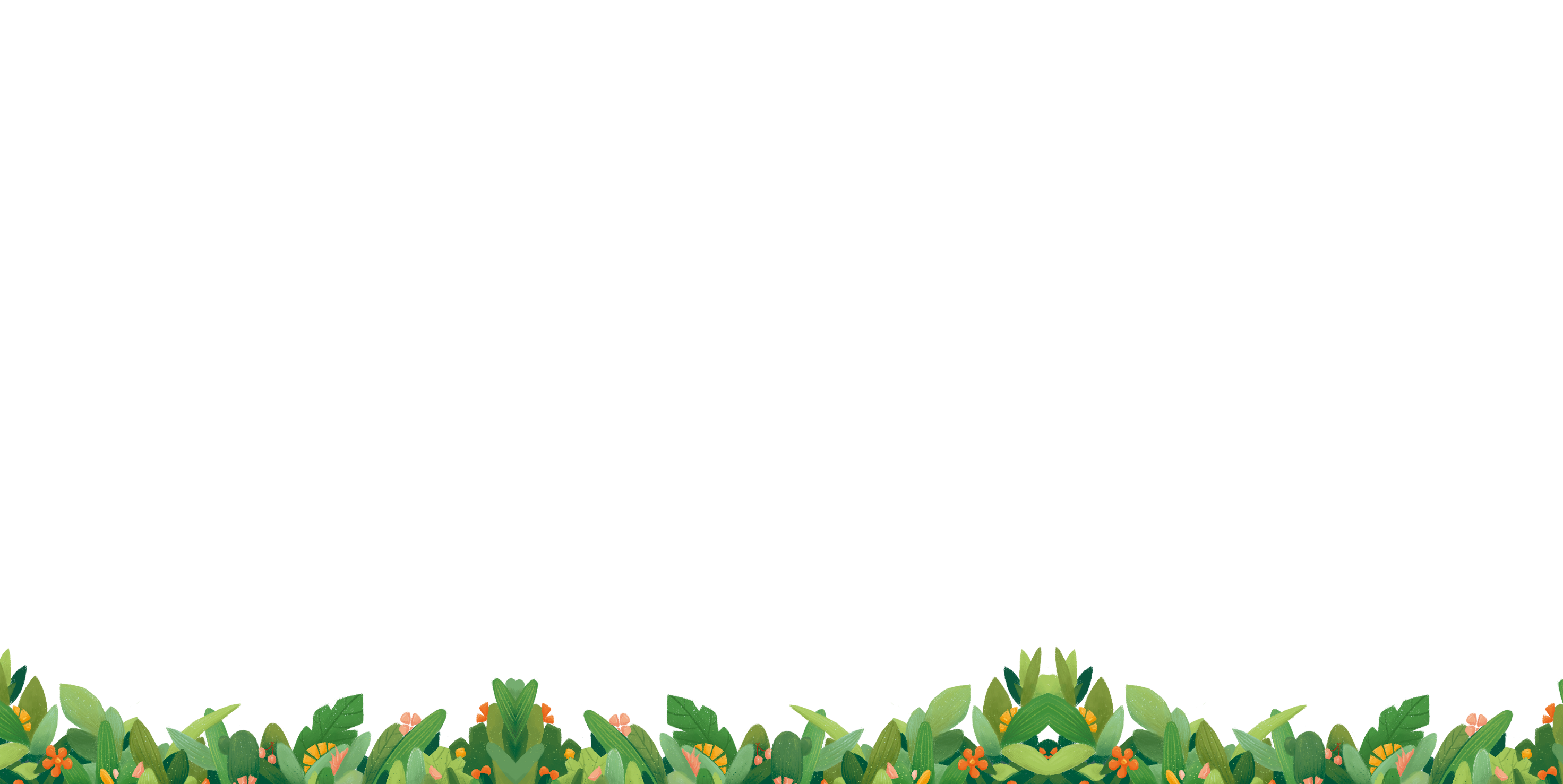 GIÁO ÁN ĐIỆN TỬ LỚP 4
GIÁO ÁN ĐIỆN TỬ LỚP 2 & LỚP 3
Bộ Kết nối tri thức
Soạn bài giảng yêu cầu các khối lớp
Thiết kế bài giảng E – Learning
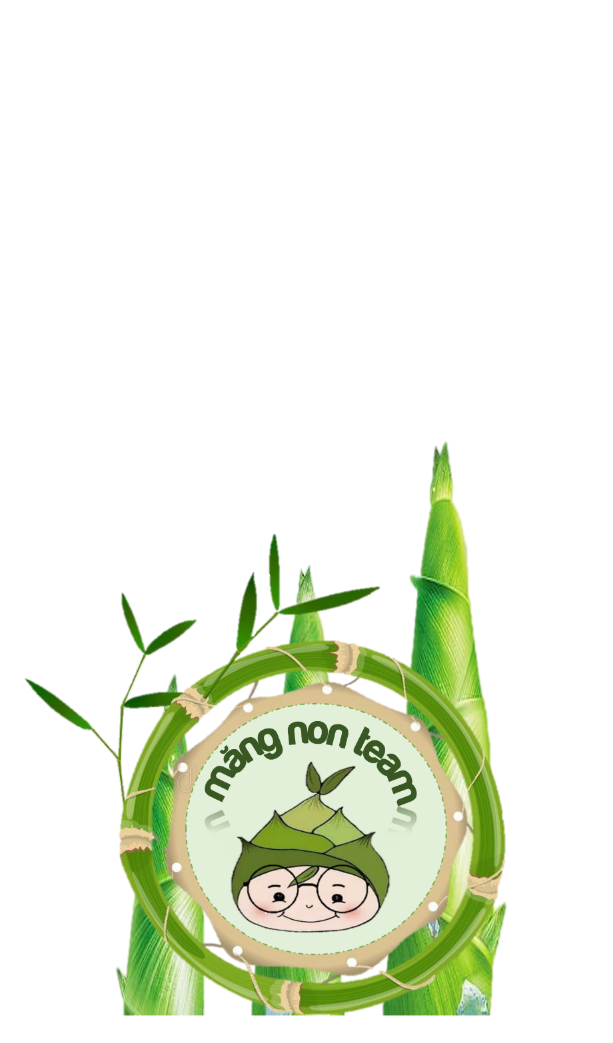 MĂNG NON – TÀI LIỆU TIỂU HỌC 
Mời truy cập: MĂNG NON- TÀI LIỆU TIỂU HỌC/ Facebook
SĐT ZALO : 0382348780 - 0984848929